PLEASESTANDBY
OUR LIVESTREAM
WILL BEGIN SOON
WELCOME
THANKS FOR JOINING US!
Songs of
Praise to God
FirstPRAYER
Songs of
Praise to God
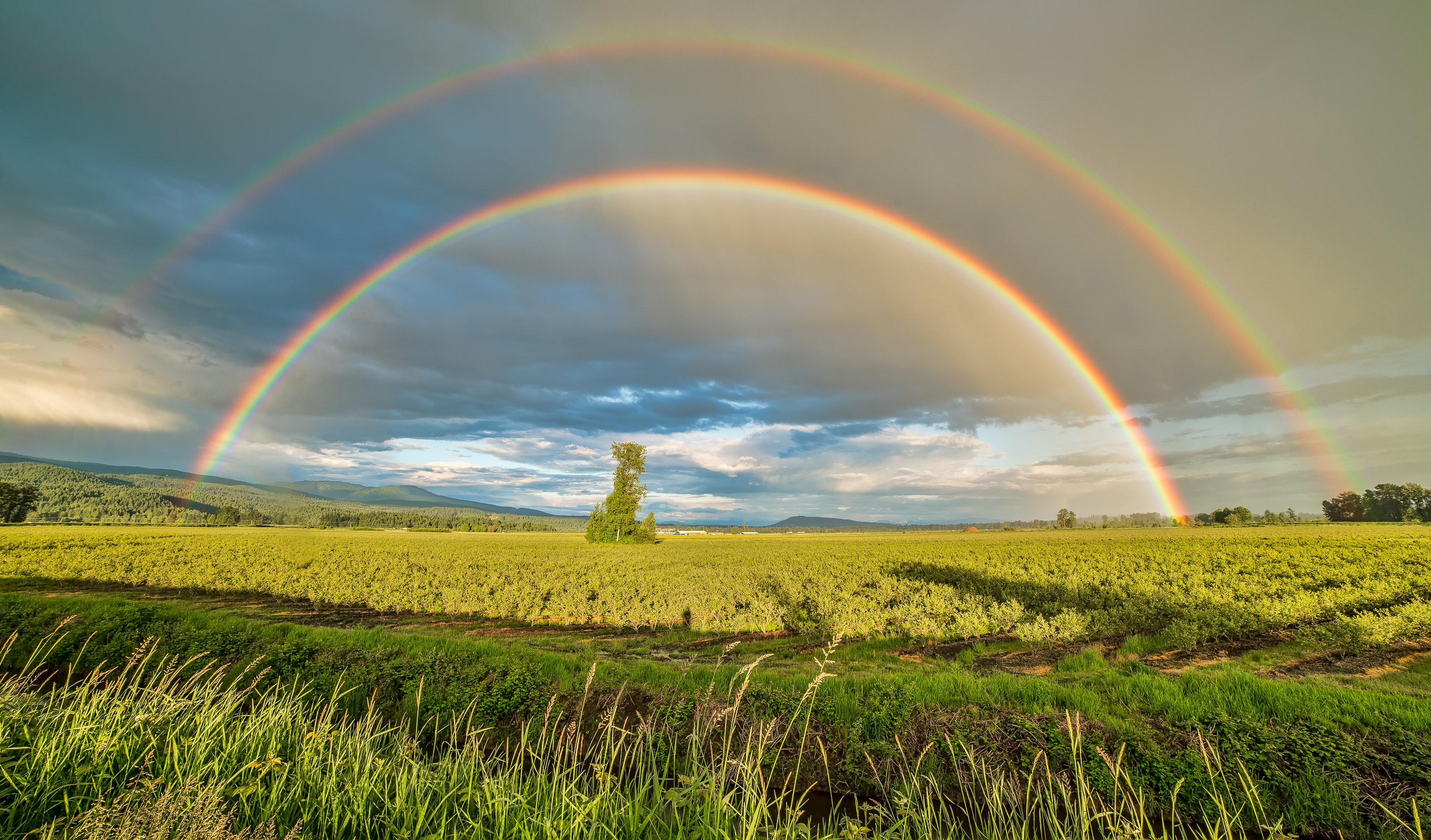 STANDING ON THE PROMISES
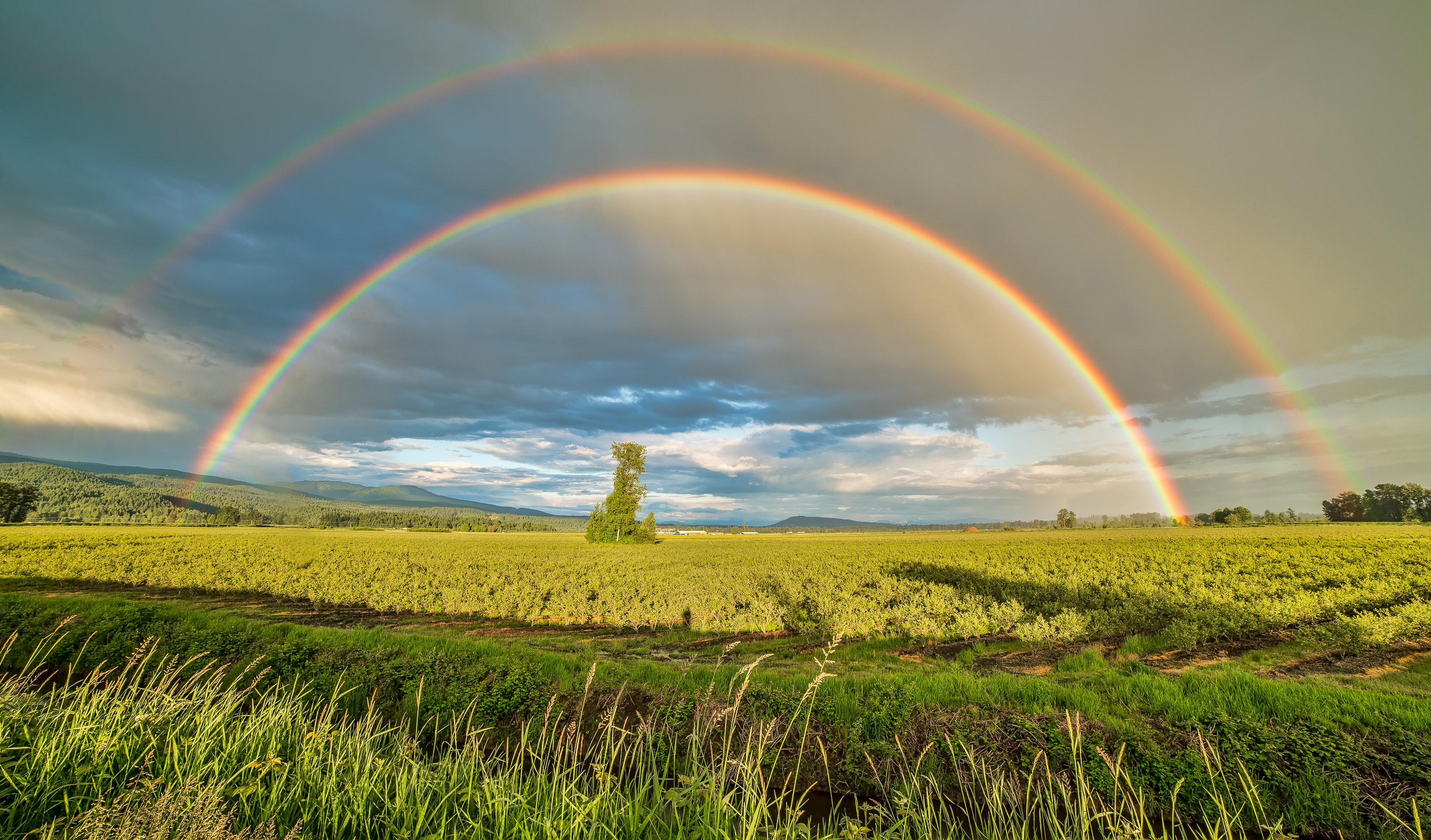 THE 1ST COMMAND WITH PROMISE
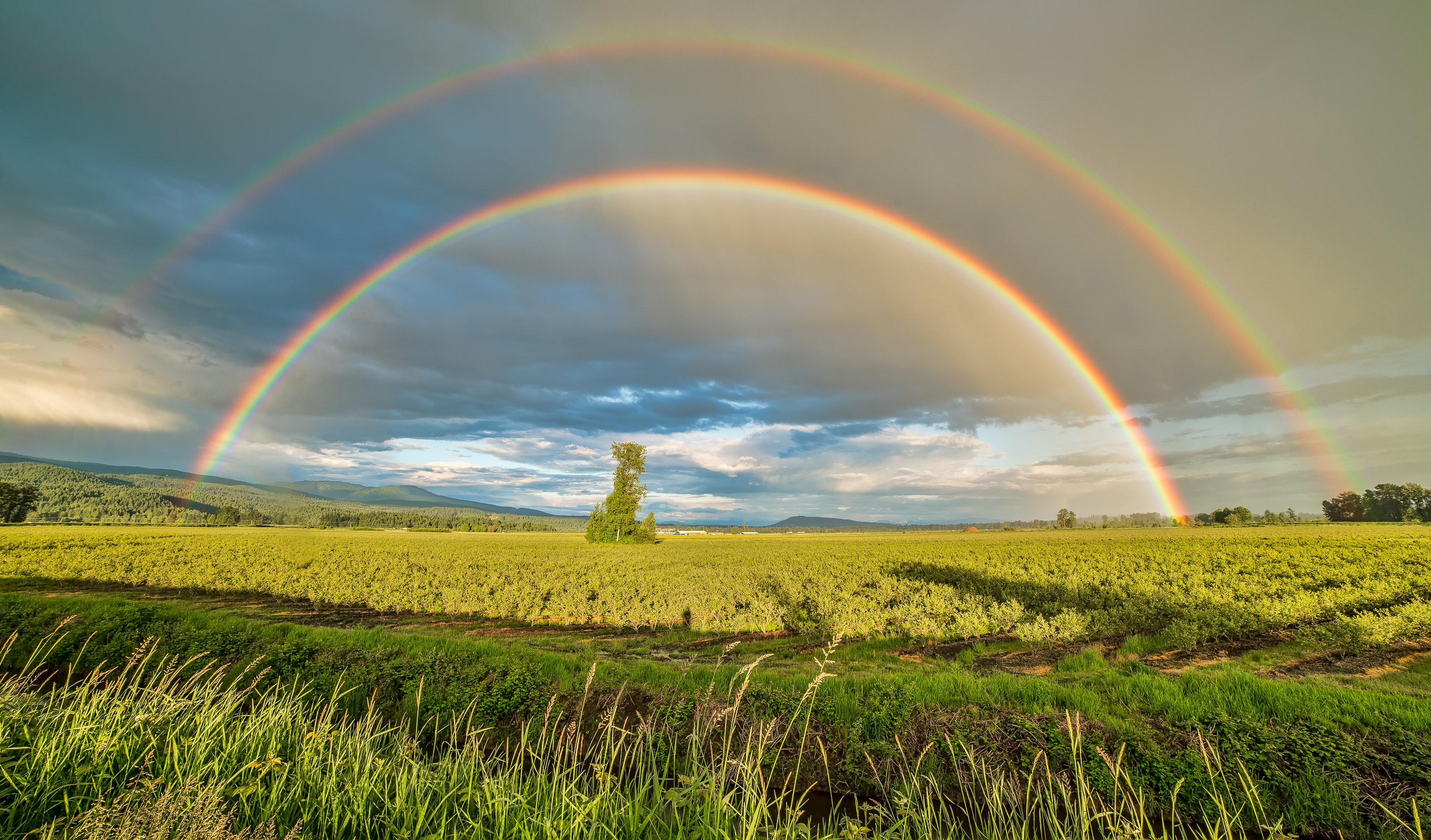 1ST COMMAND WITH PROMISE
Eph. 6:1-2
Col. 3:20
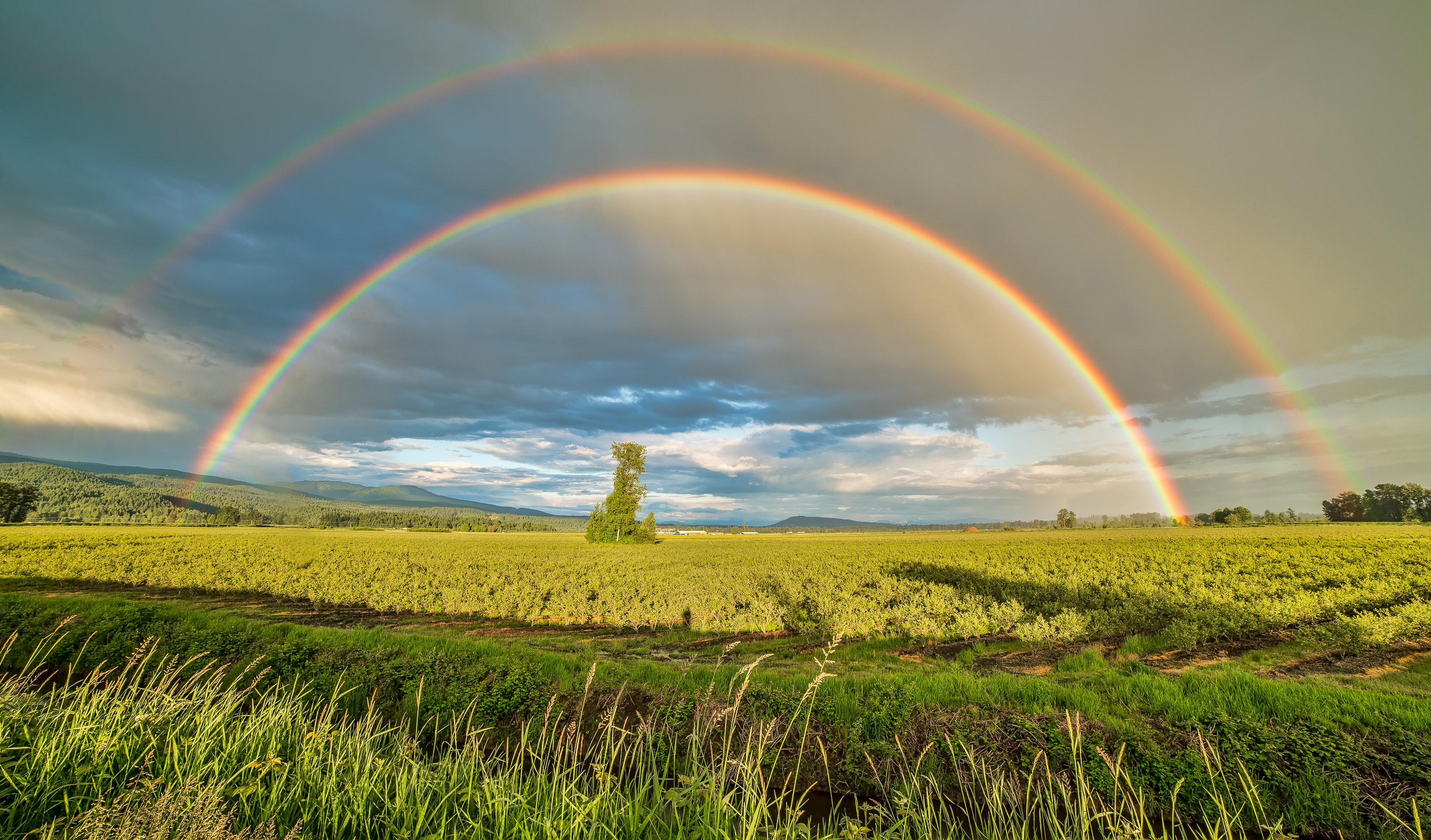 FOUR COMMANDS
Two For Children:
Obey Your Parents/Guardians
Honor Your Parents/Guardians
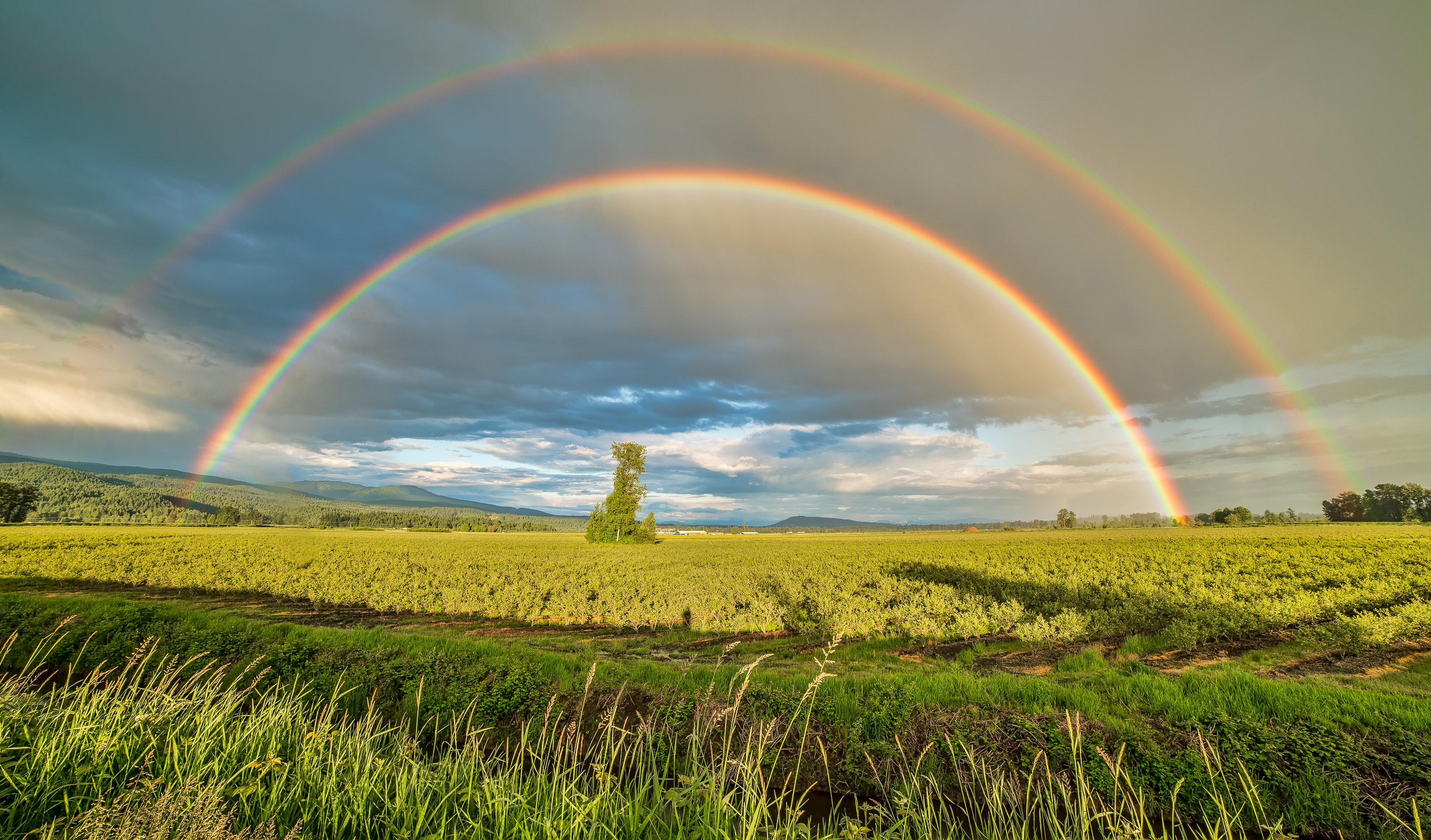 A CHANGE OF STATUS
Roman View of Children:
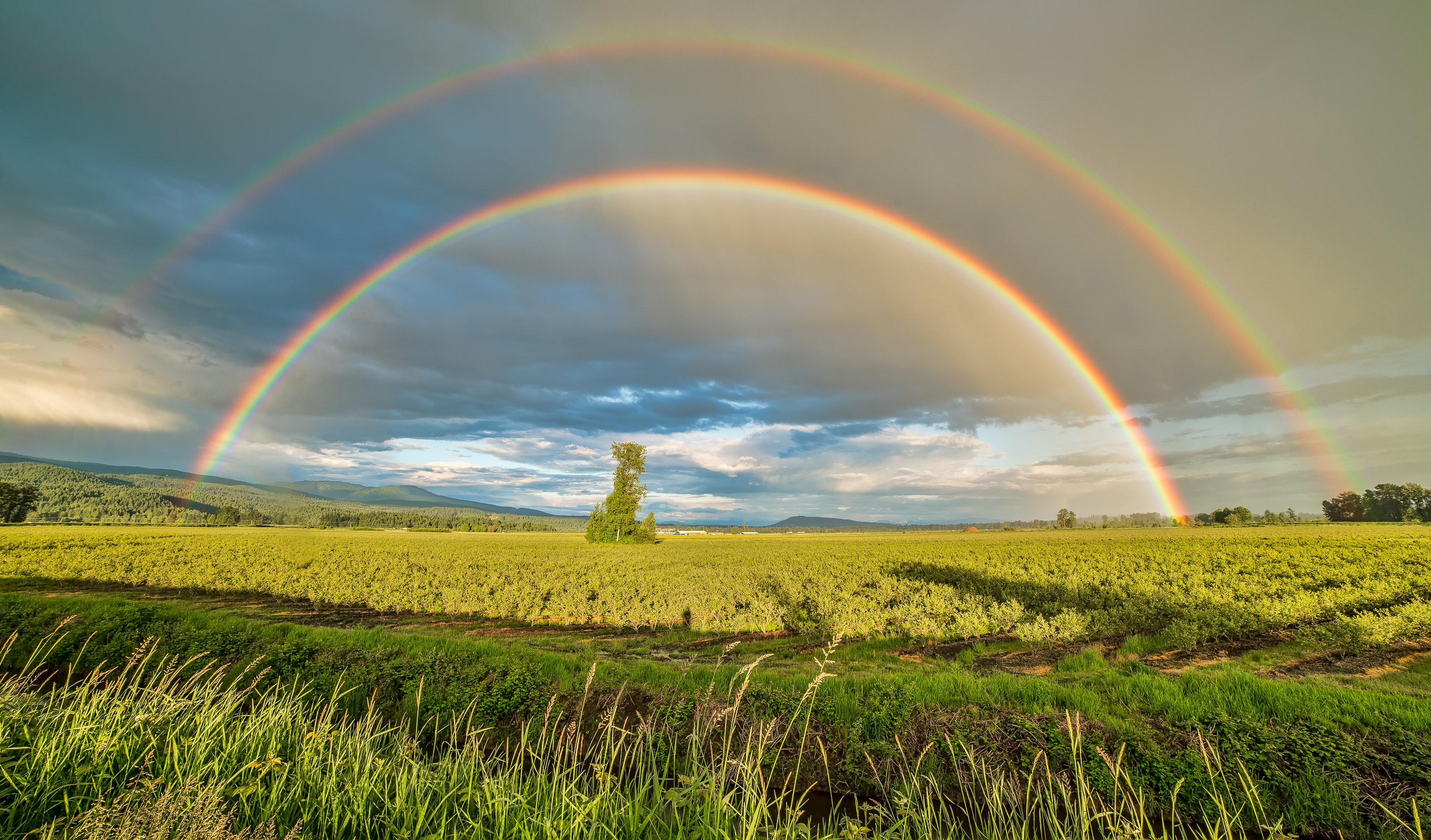 A CHANGE OF STATUS
Roman View of Children:
Patria Potestas
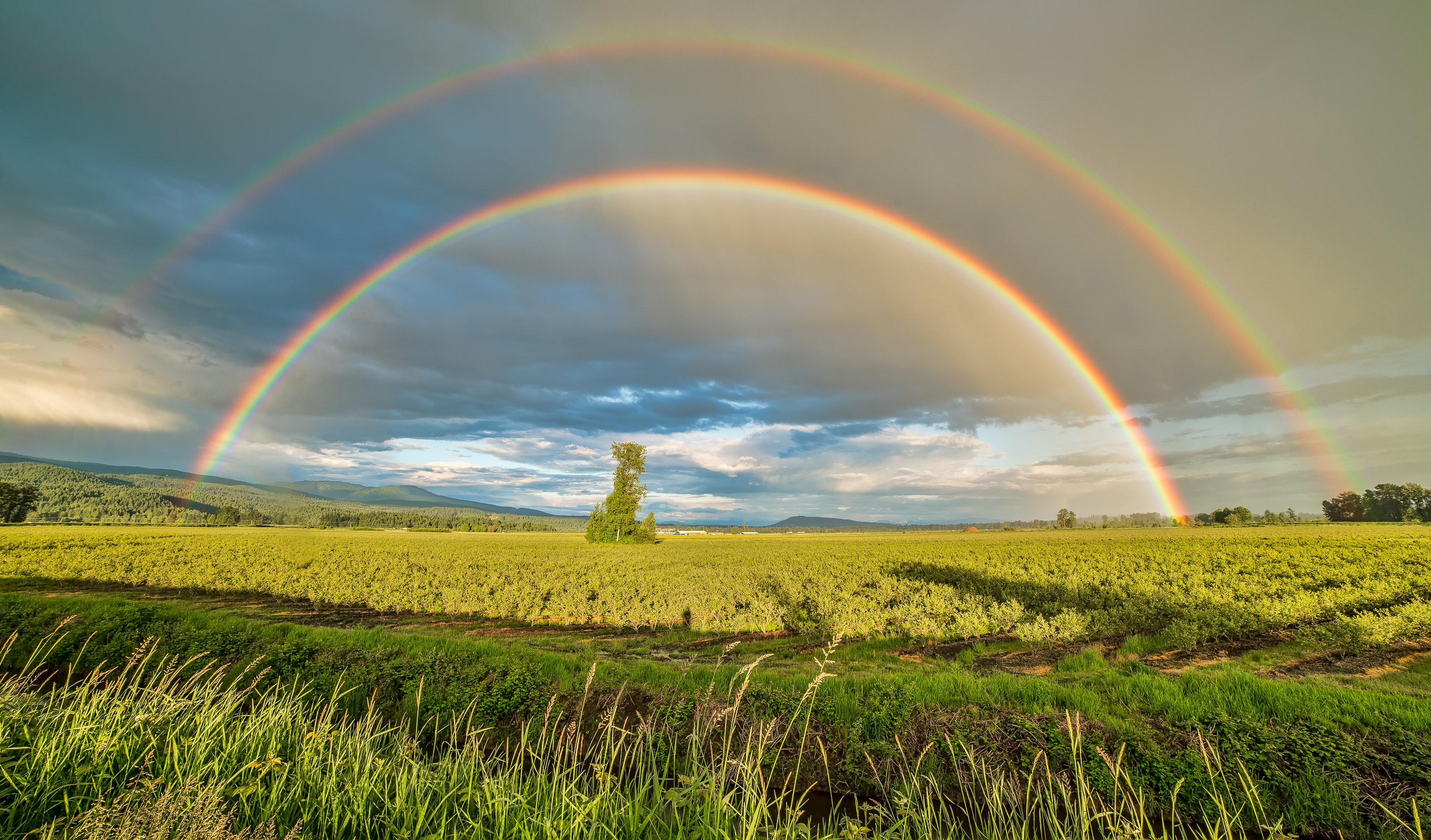 A CHANGE OF STATUS
Roman View of Children:
Patria Potestas
Child Abandonment
Child Mistreatment
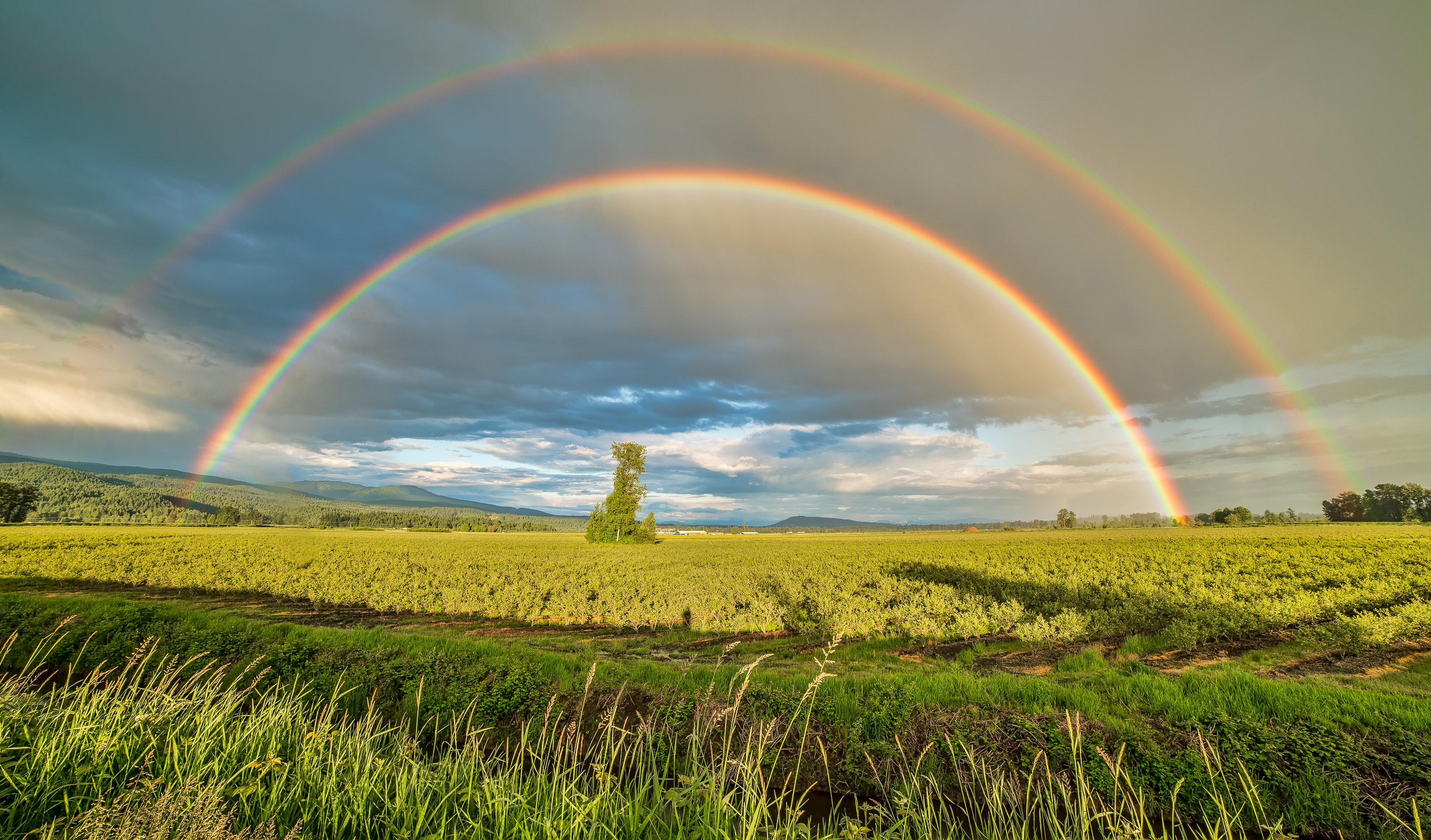 OBEY?
Greek: ὑπακούω (Hupakouo)
Hupo  under
Akouw  to hear
= Listen with intent to do
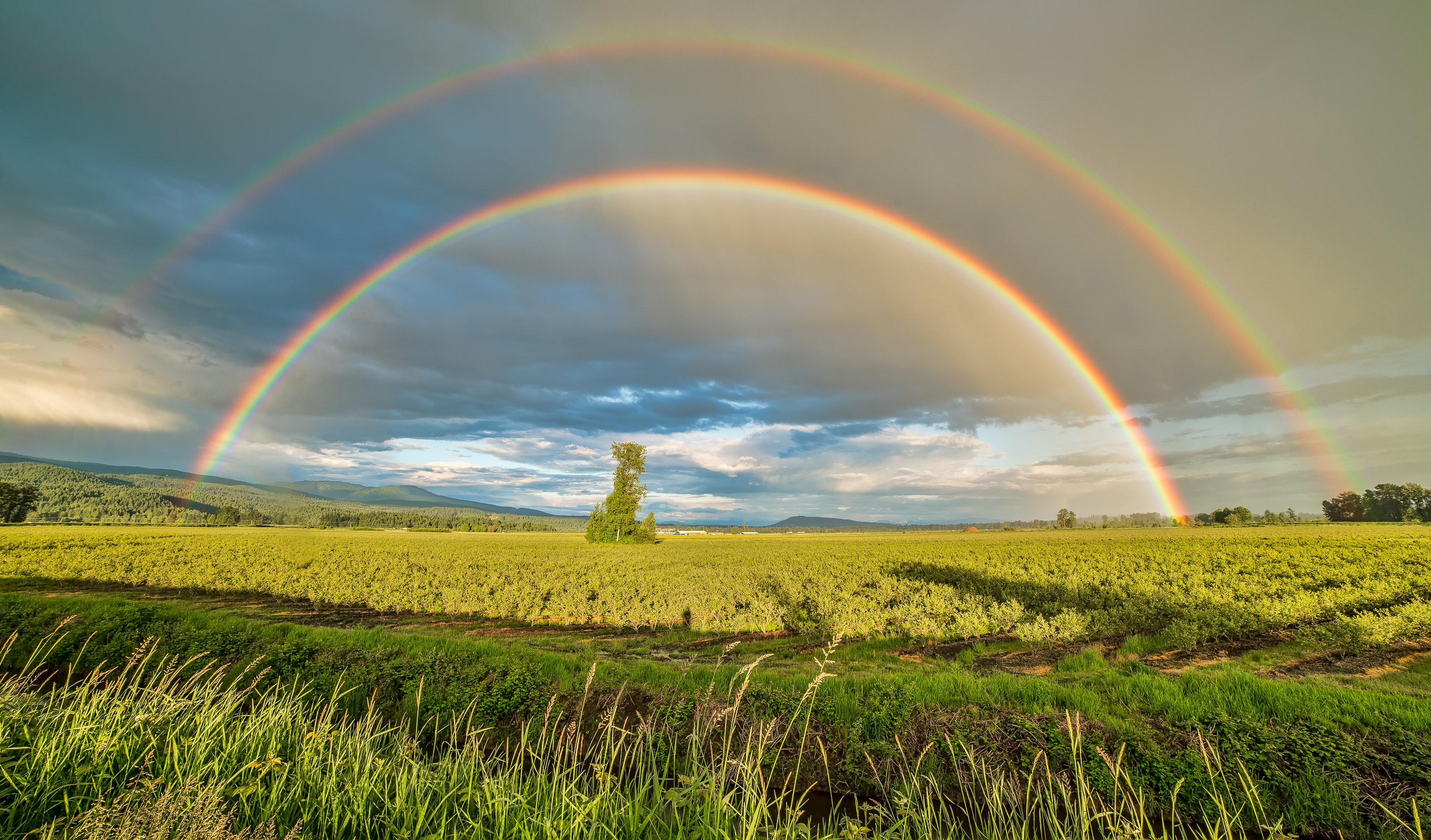 OBEY WHOM & HOW?
Whom? Obey Both Parents
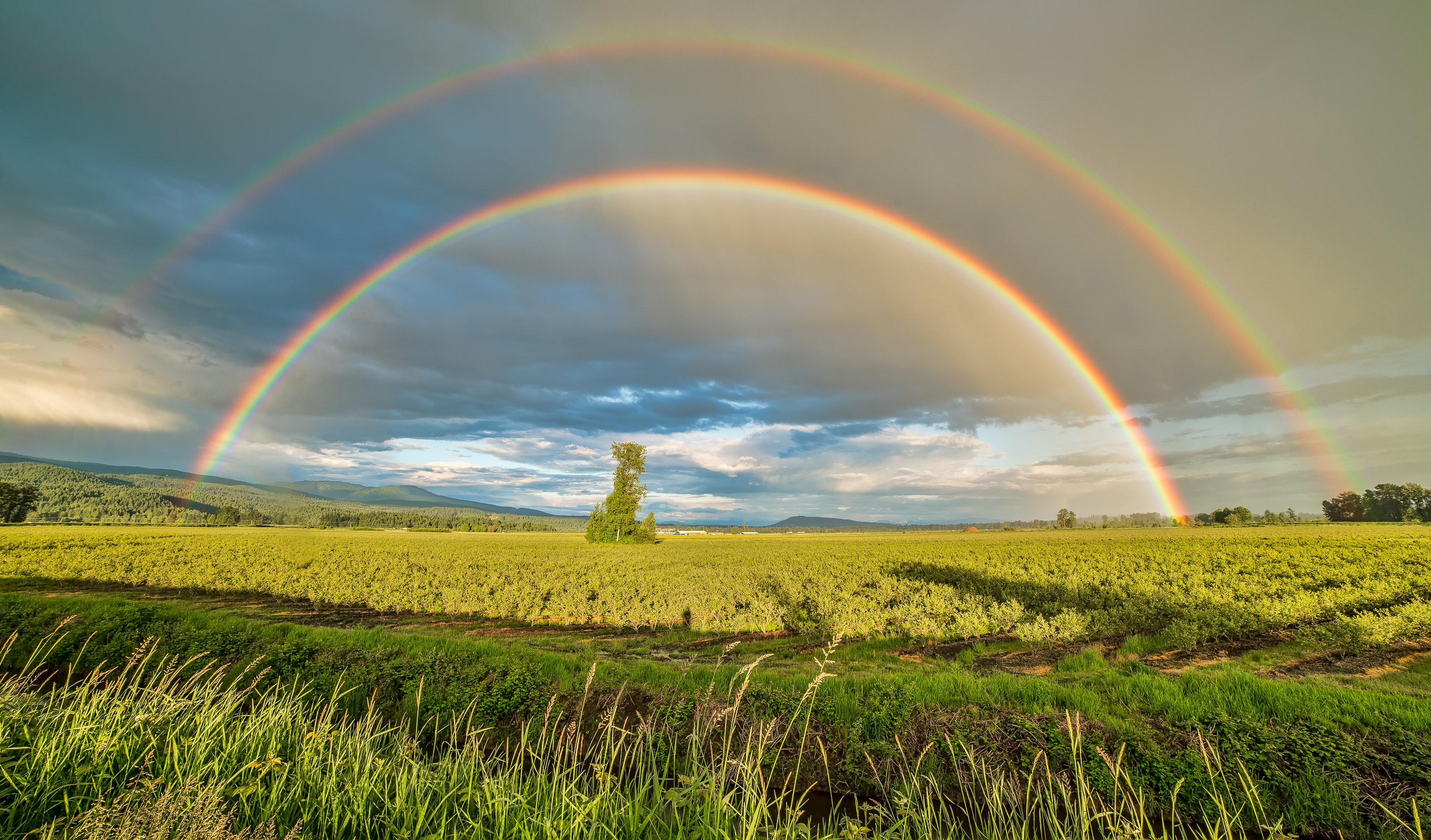 OBEY WHOM & HOW?
Whom? Obey Both Parents

How? “in the Lord”
Acts 5:20, Eph. 5:22, Col. 3:20
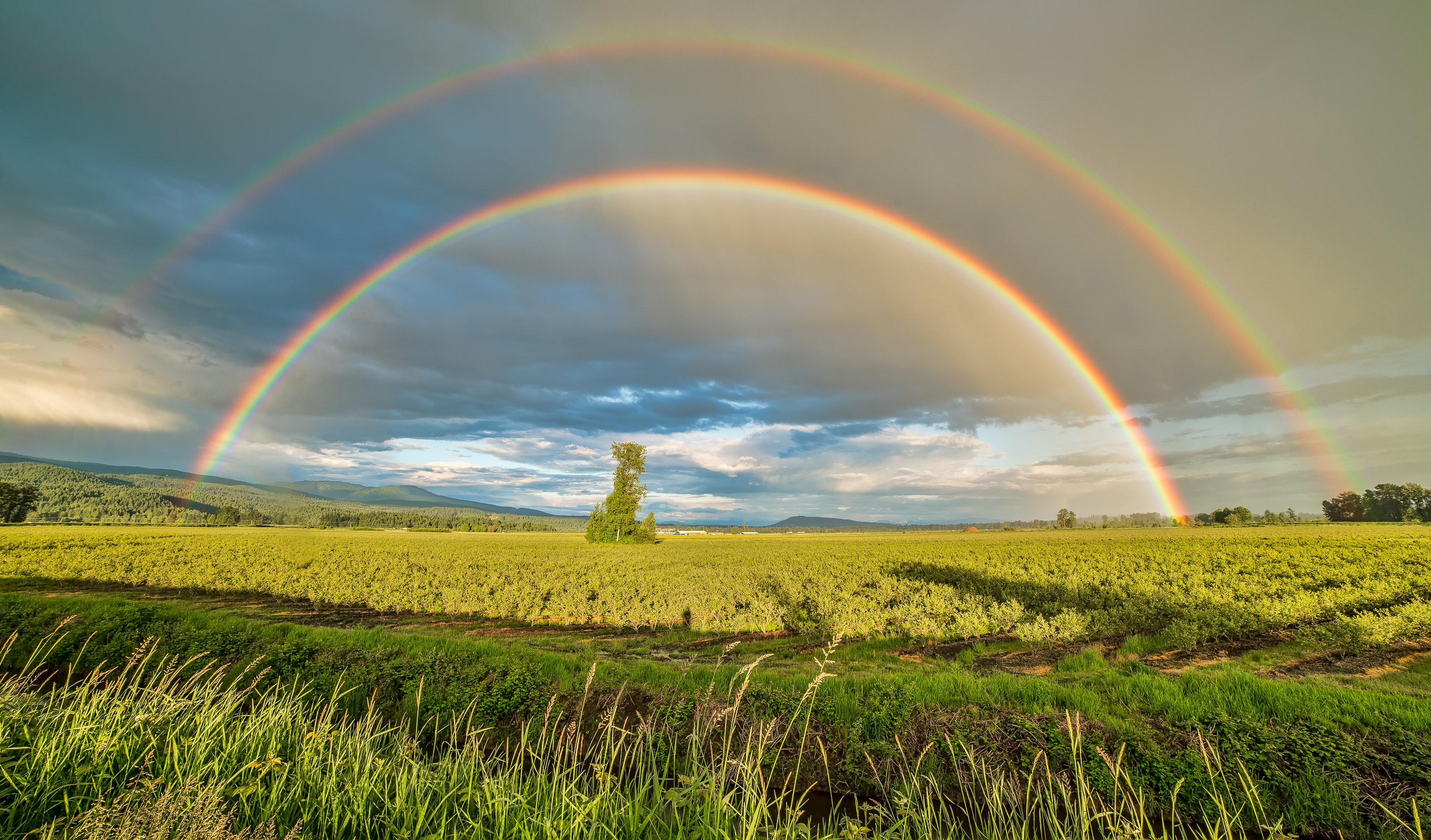 FOUR COMMANDS
Two For Children:
Obey Your Parents/Guardians
Honor Your Parents/Guardians
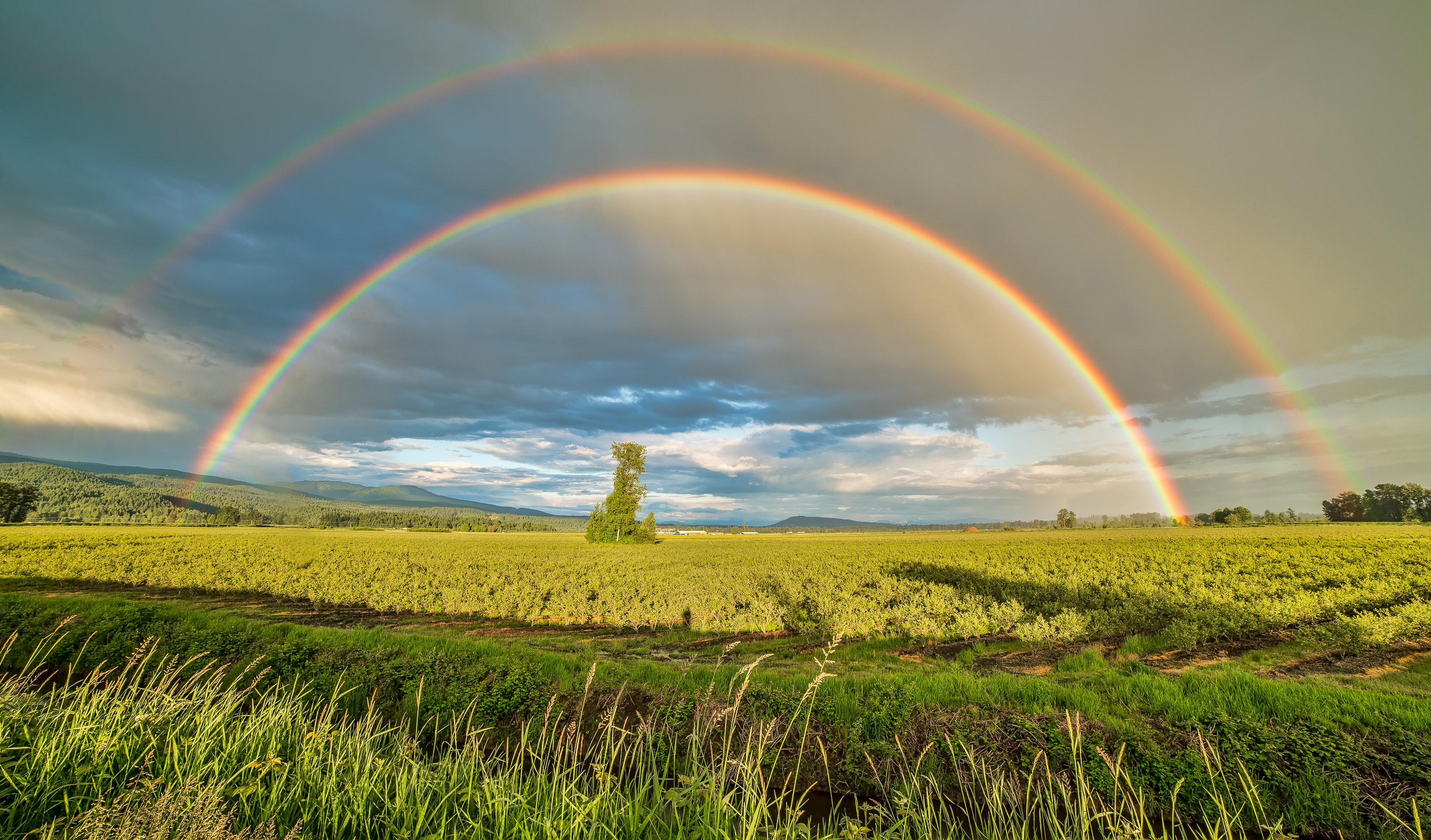 HONOR?
Greek: Τίμαω (Timao)
= attribute high status, show respect to
1 Tim. 5:3, Matt. 15:3-6, Ezek. 22:7
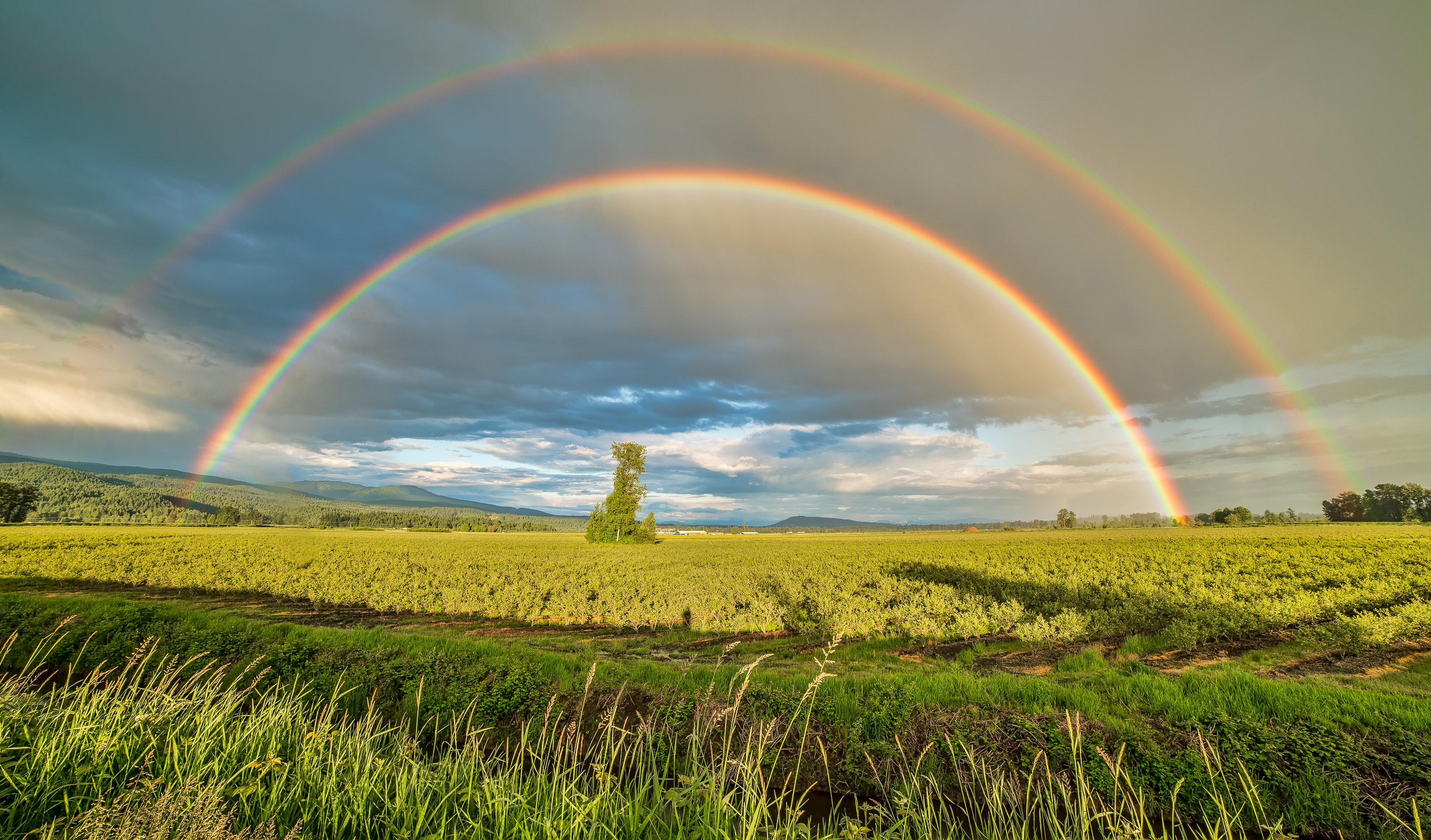 1ST WITH PROMISE?
Eph. 6:3
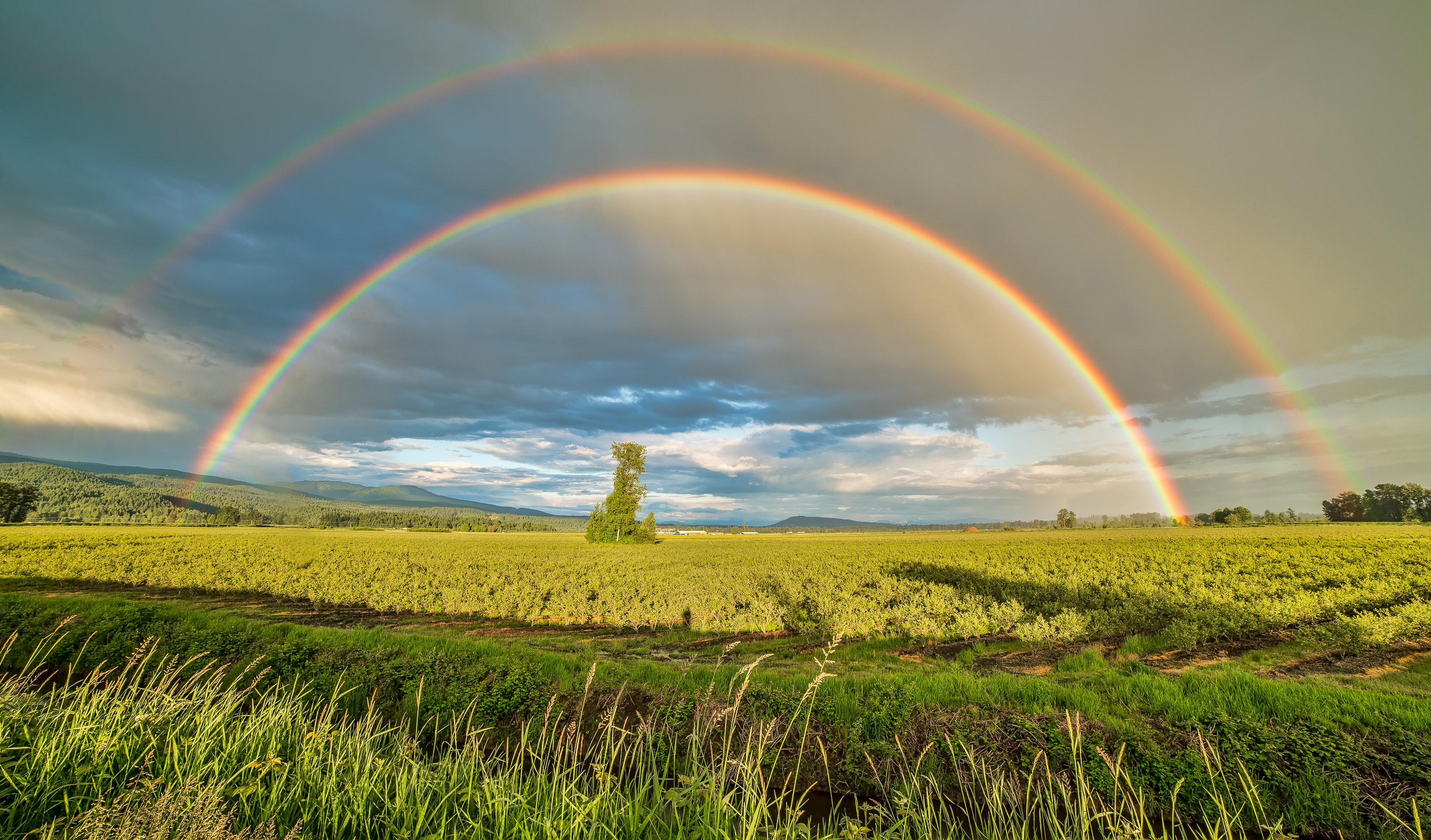 1ST WITH PROMISE?
Eph. 6:3
“that it may be well with you and you may live long on the earth”
Ex. 20:12, Deut. 5:16
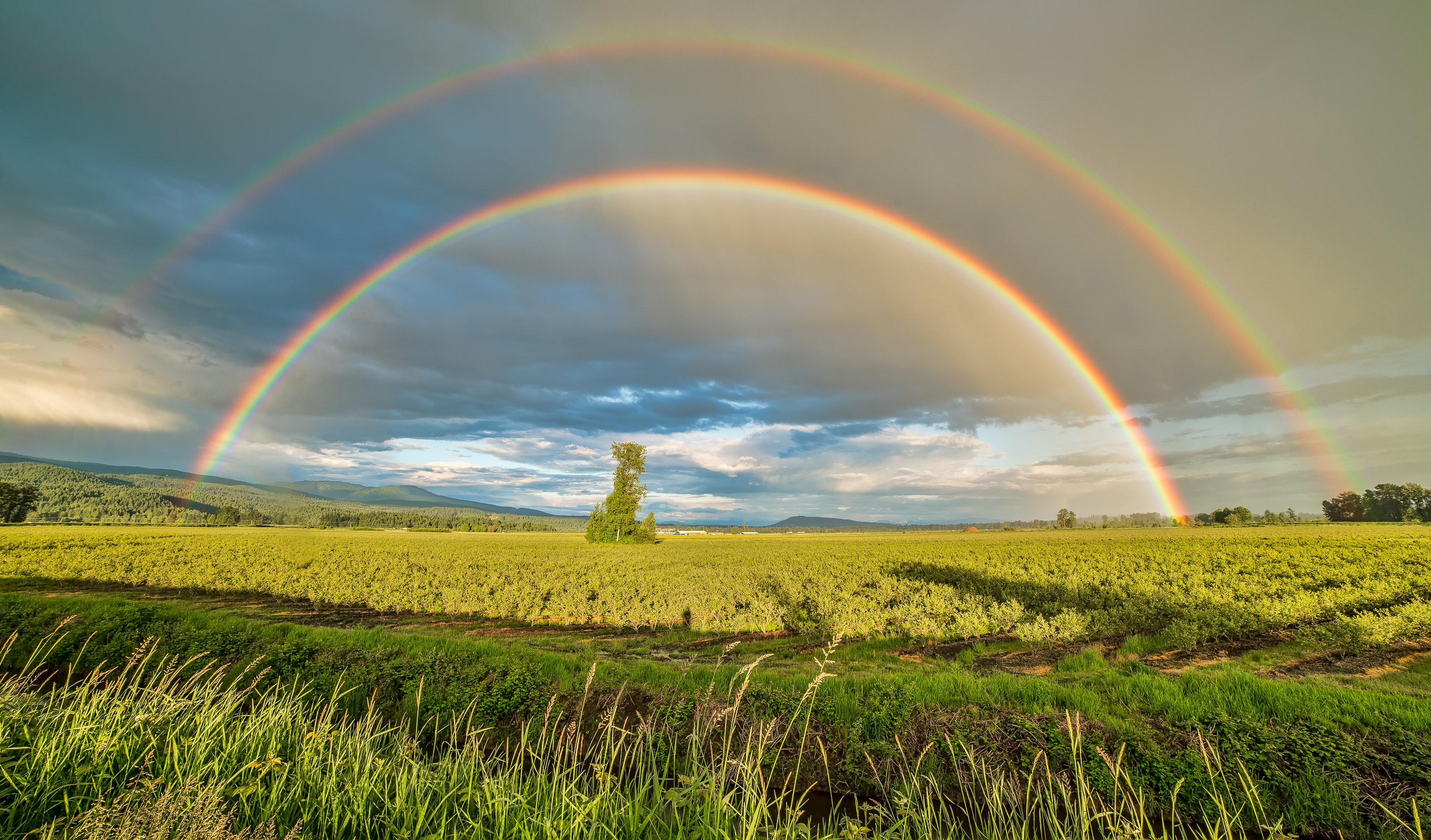 FOUR COMMANDS
Two For Parents:
Provoke Not Your Children
Bring Up Your Children
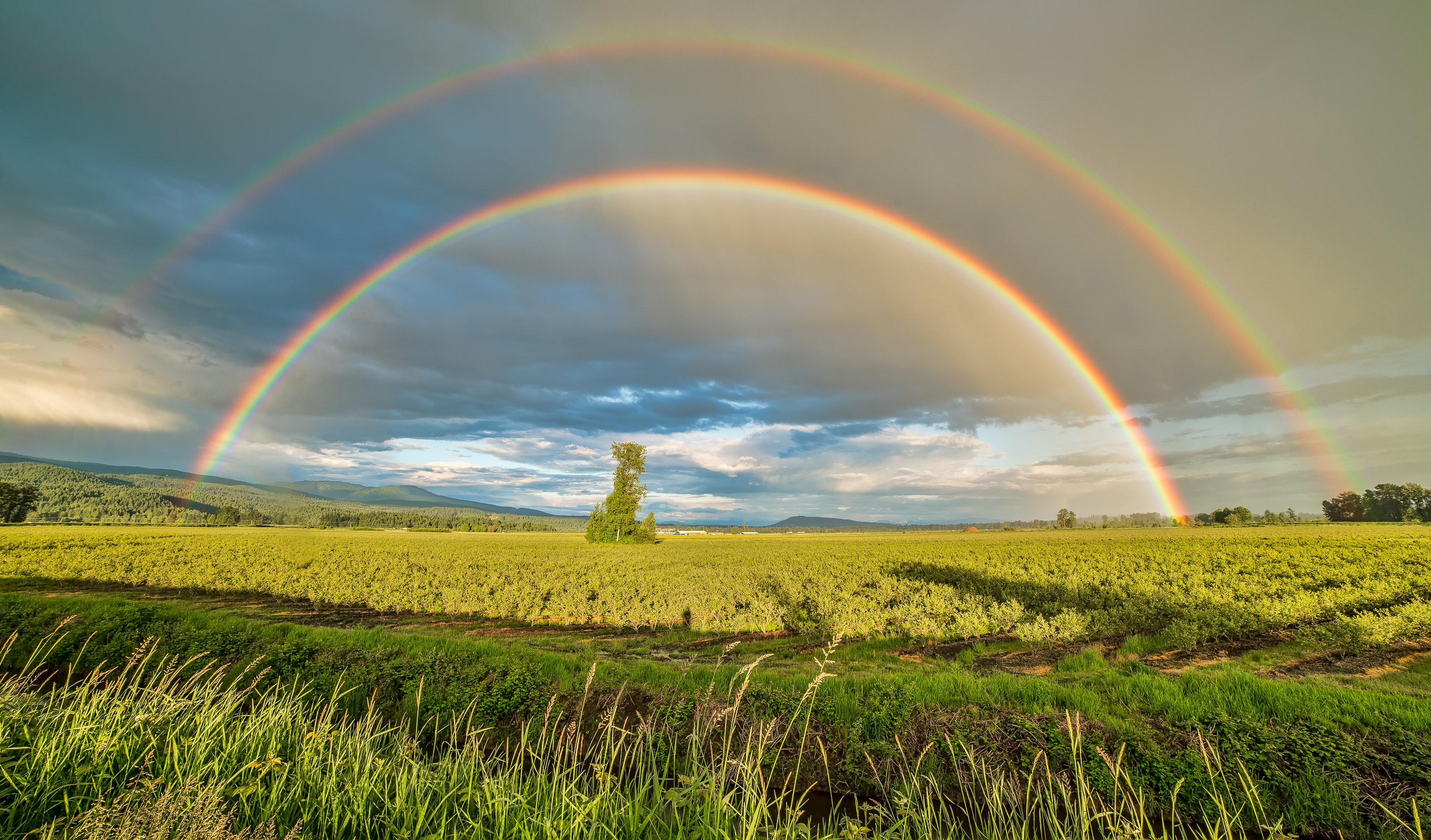 DO YOU HONOR
YOUR HEAVENLY FATHER?
Songs of
Praise to God
ClosingPRAYER
Songs of
Praise to God
JOIN US
WEDNESDAY@ 6:30 pm
HOPE TO SEE YOU THERE!